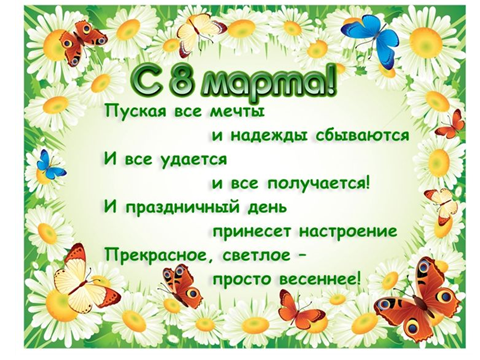 Музыкальная пауза
06.03.2015
2
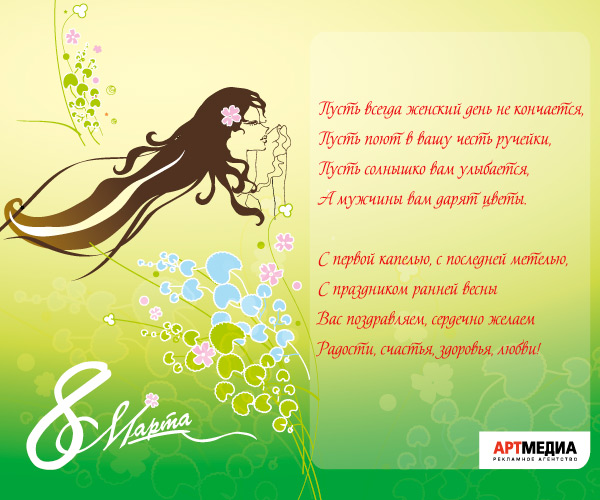